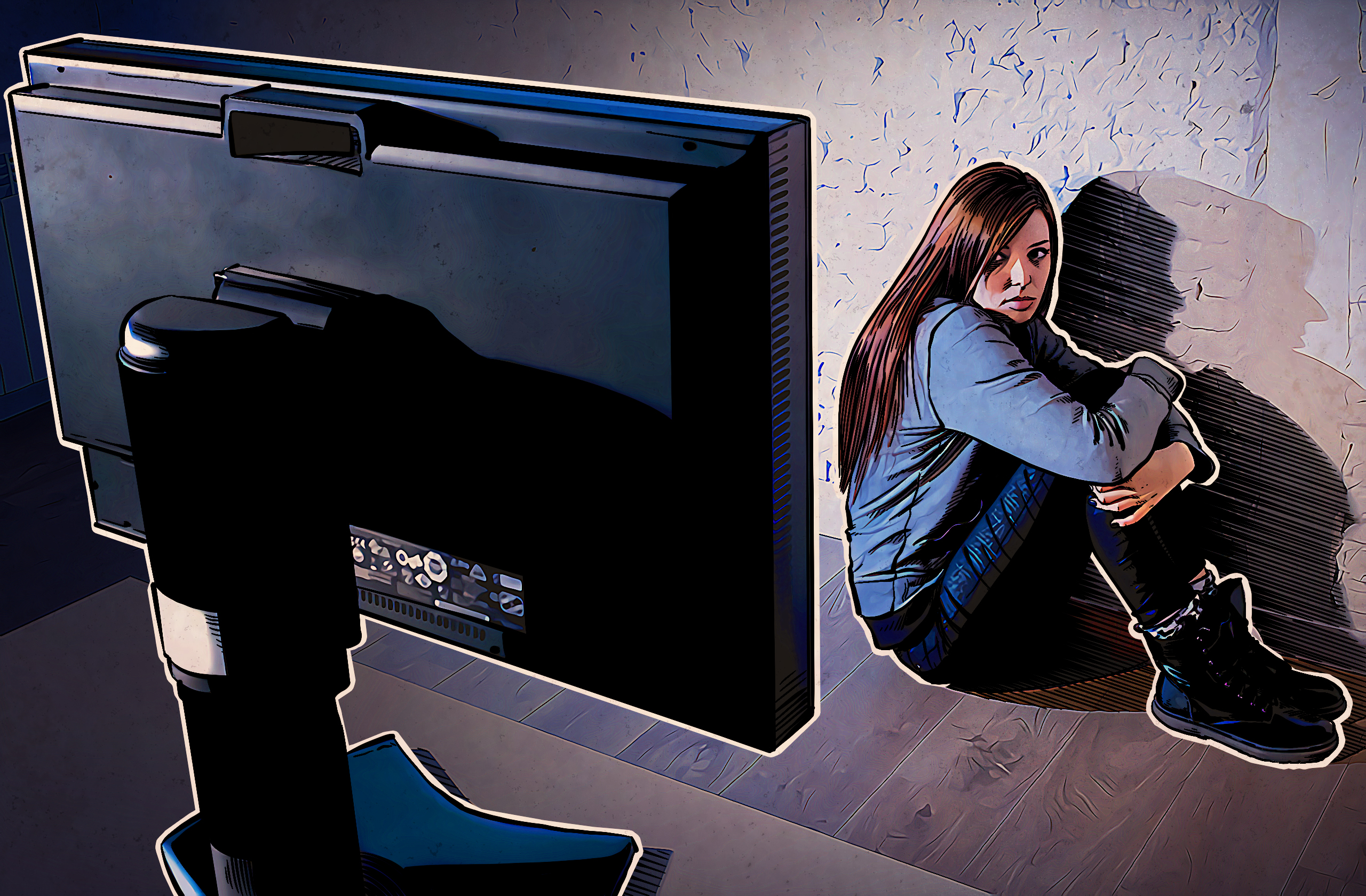 DANSIGURNIJEGINTERNETA
Lana Poljak
6.a
ŠTO JE 'DAN SIGURNIJEG INTERNETA'?
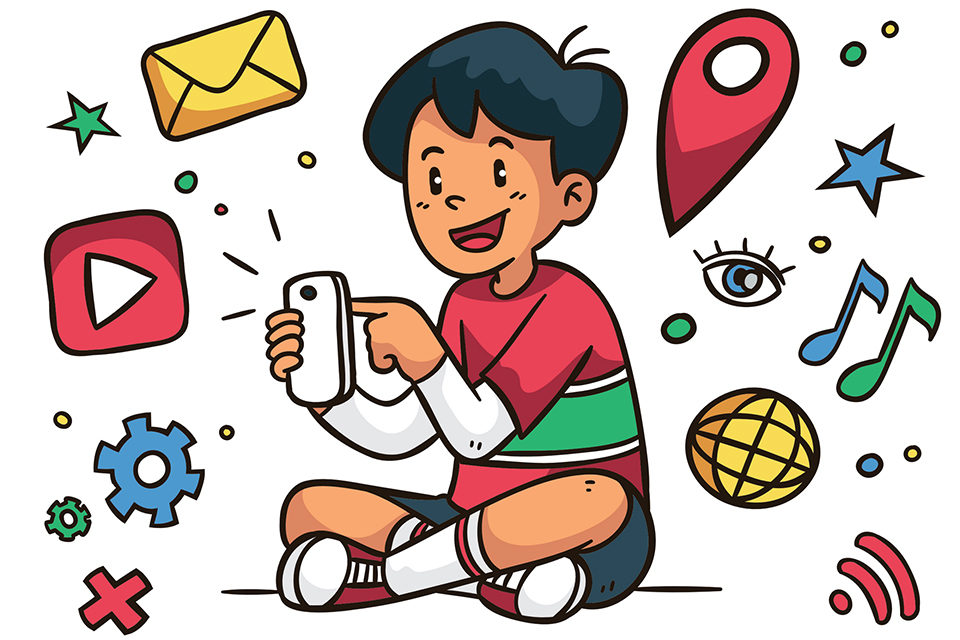 upozorava djecu i učenike na opasnosti interneta
2. utorak u veljači
DSI
www.dsi.hr
www.dansigurnijeginterneta.hr
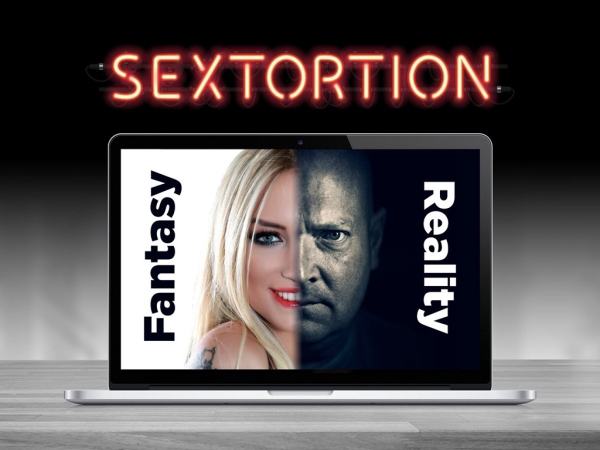 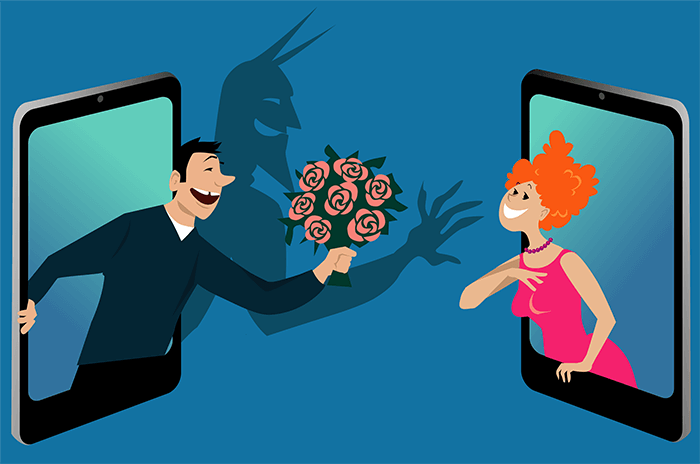 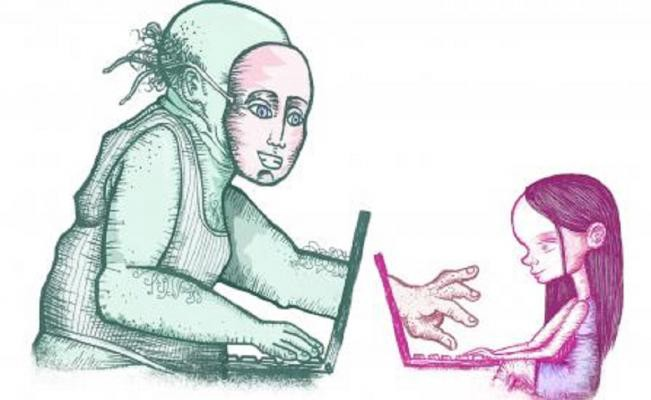 VRSTE ZLOSTAVLJANJA
grooming
iskorištavanje
lažno predstavljanje
SEXTORTION
SEXTORTION
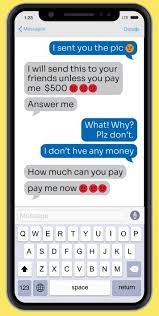 nije svojevoljno
vrste:
prijetnja objavljivanjem privatnih slika
prisila na davanje neprimjerenih informacija
iskorištavanje web kamerom
flertanje preko poruka
POZNATI INCIDENTI
Anthony Stancl
Anton Martynenko
Luis Mijangos
Michael Ngilangwa
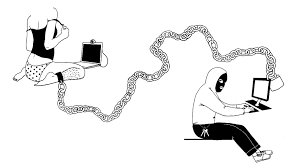 Anthony Stancl
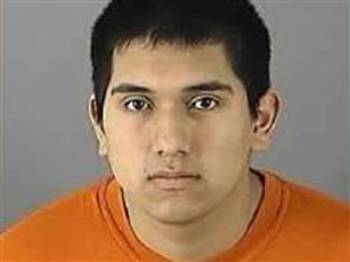 Wisconsin, SAD
pozirao se kao djevojka na Facebook-u
prevario muške učenike da mu pošalju neprimjerene fotografije
15 godina zatvora od 2008.
blackmail
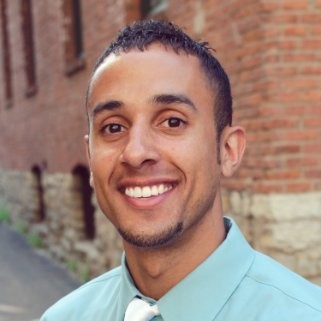 Anton Martynenko
Minnesota
najveći slučaj dječje pornografije u Minnesoti
pretvarao se kao djevojka pod imenom "Courtney Jansgen"
dijelio neprimjerene fotografije dječaka preko interneta
barem 155 žrtva
38 godina zatvora
Luis Mijangos
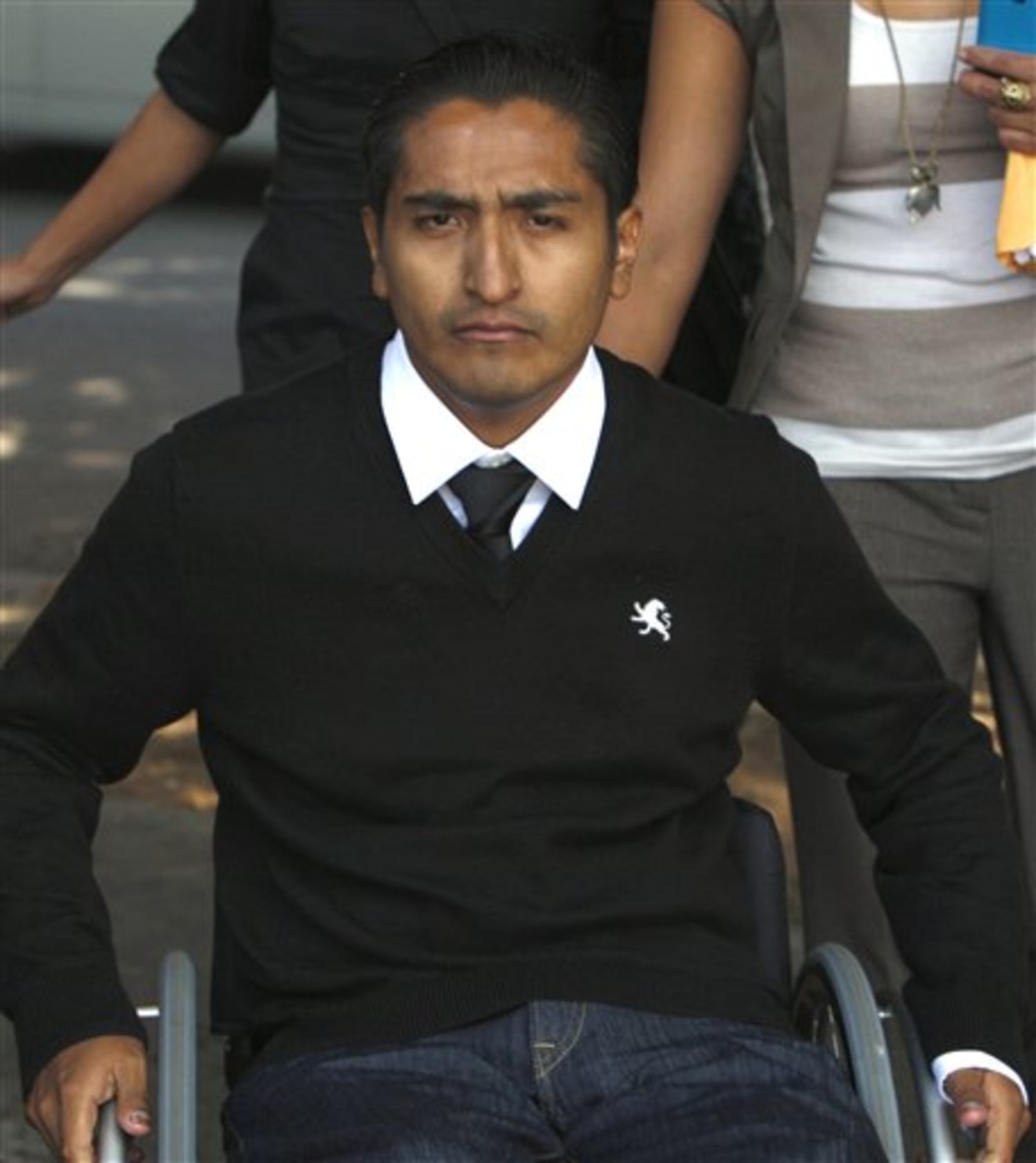 Kalifornija
hakirao računala za neprimjerene fotografije
gledao je žrtve kroz kameru, slušao ih kroz mikrofon
6 godina zatvora
Michael Ngilangwa
Tanzanija
učitelj srednje škole
prisiljavao učenika na neprimjerene radnje za bolje ocjene
1 godina zatvora
IZVORI
https://en.wikipedia.org/wiki/Sextortion
https://www.wired.com/2010/02/teen-gets-15-years-for-sex-extortion/
https://www.computerworld.com/article/2510927/man-gets-6-years-for-hacking-victims--computers-to-extort-photos.html
https://www.washingtonpost.com/news/morning-mix/wp/2016/11/30/his-massive-sextortion-scheme-snared-155-teen-boys-now-hes-going-to-prison-for-decades/
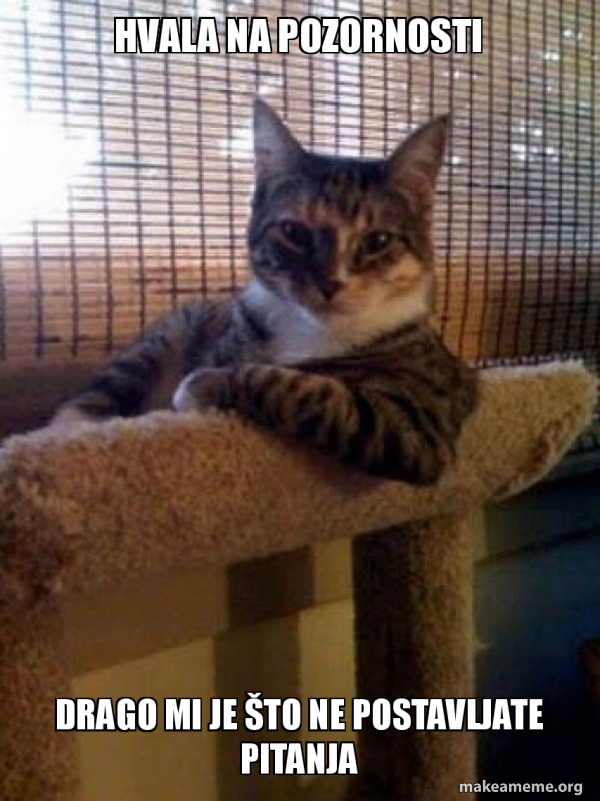 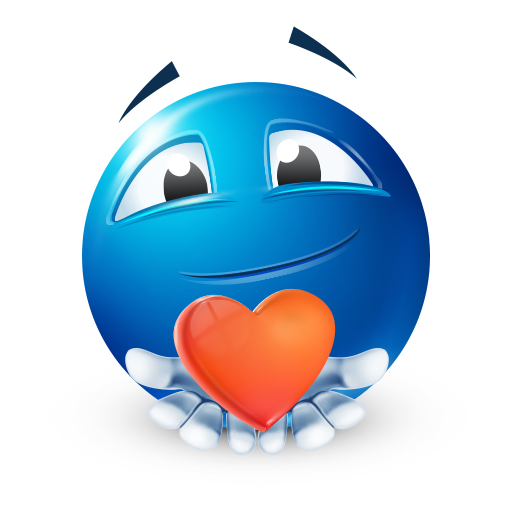 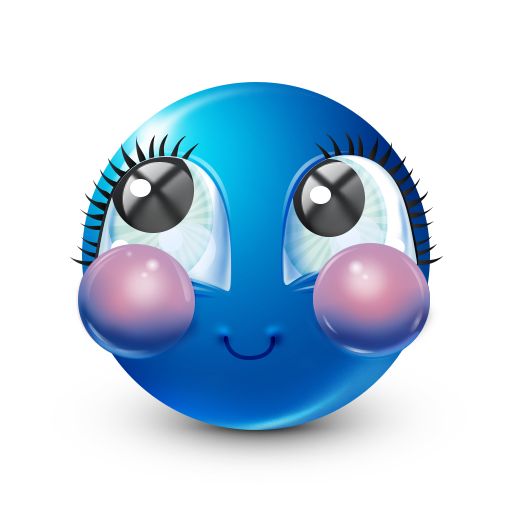